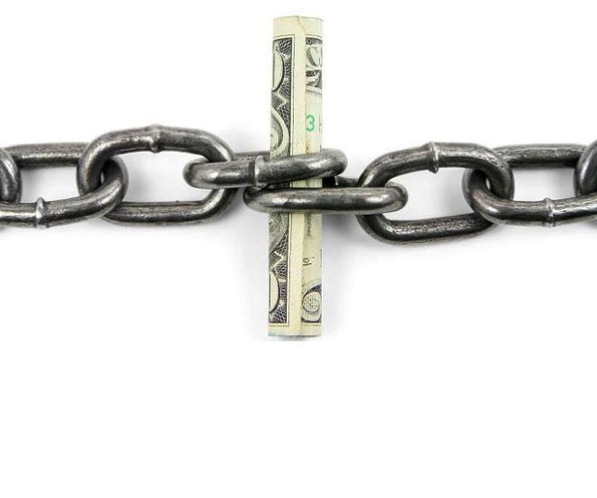 EVAL 6970: Cost Analysis for Evaluation
Dr. Chris L. S. Coryn
Nick Saxton
Fall 2014
Agenda
The concept and measurement of costs
The concept of costs
Inadequacy of budgets for cost analysis
The ingredients method
Identifying ingredients
Familiarity with the interventions
Specification of ingredients
Personnel
Facilities
Equipment and materials
Other inputs
Required client inputs
General considerations in listing ingredients
Sources of ingredients information
Activity
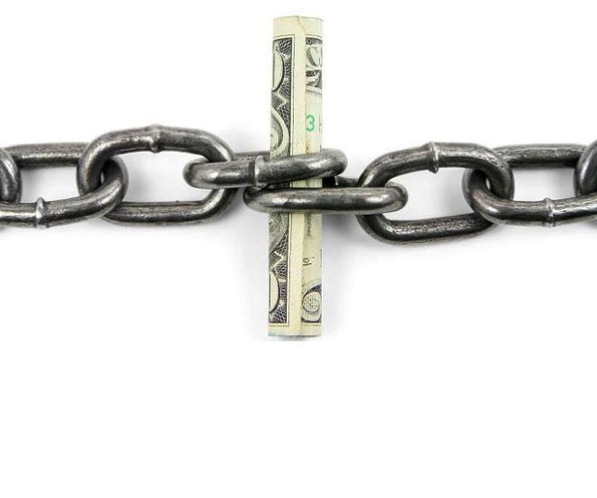 The concept of costs
Costs, as defined by the book’s authors are…
“…the value of all the resources that it [an intervention or program] utilizes had they been assigned their most valuable alternative.”
Alternatively, costs can be defined as “…the expenditure that we must make to purchase a particular good or service…”
Both are related to “opportunity costs” (extremely important…)
What could have been accomplished with alternatives
In cost analysis, ‘resources’ are ‘valued’ and then used to determine whether decisions/actions taken were gained or lost in terms of costs (actual and potential)
This logic/reasoning then leads to the “ingredients” model 
In general ‘ingredients’ are the components necessary for executing a ‘recipe’ (i.e., cooking something)
Here, they ‘ingredients’ are used to define the elements included in a cost analysis
Inadequacy of budgets for cost analysis
Simply using intervention or program budgets for cost analysis studies is problematic
Most budgets do not include all ‘costs’
Some expenditures listed in budgets may be ‘covered’ in other budgets
Budgets may over-estimate certain types of costs and underestimate others
Budgets often do not ‘isolate’ the costs associated with particular interventions or programs
Most budgets consist of ‘planned’ rather than ‘actual’ expenditures
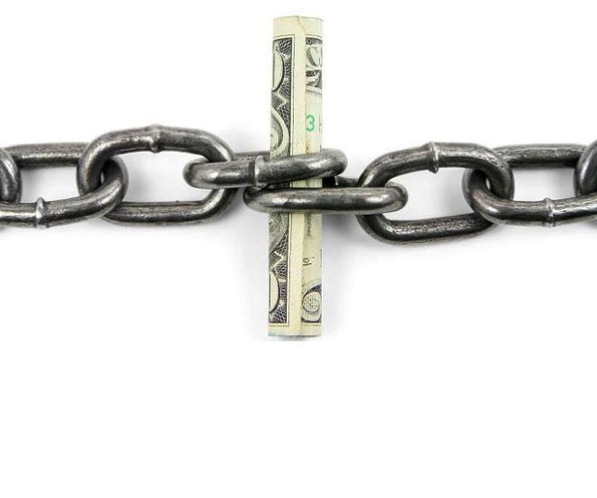 The ingredients method
Every intervention or program includes ‘ingredients’ that have associated costs and value (i.e., outcomes)
This allows determining both total costs and costs per unit of effectiveness, benefit, or utility
Identifying ingredients
Identify ‘all’ resources required to implement an intervention or program and obtain desirable outcomes/effects must be included
These include, among others, ‘voluntary’ and ‘in-kind’ resources
In general, consider only costs directly associated with the intervention or program…not other costs that are incurred under the auspices of ‘business as normal’
Familiarity with the interventions
All ‘alternatives’ must be fully understood and described
This includes all associated costs for each alternative (both monetary and non-monetary)
‘No’ evaluation—whether a cost analysis or otherwise—should ever be conducted without in-depth understanding of the intervention or program and its alternatives
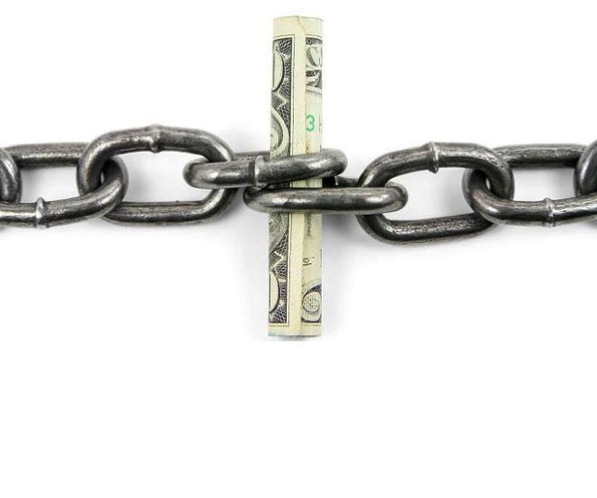 Specification of ingredients
At this point, there is no need to enumerate the ‘costs’ associated with any of the ‘ingredients’
This will come later and requires placing valid, acceptable ‘values’ on the various ‘ingredients’ enumerated
Personnel
For each considered alternative
Include ‘all’ forms of personnel
Also to include their ‘roles,’ ‘qualifications,’ and ‘time’
Facilities
All ‘physical’ space required for the intervention or program
Includes all information pertaining to space ‘dimensions’ and ‘characteristics’ that influence the ‘value’ of the spaces
Equipment and materials
To include any and all ‘furnishings,’ ‘instructional equipment,’ and ‘materials’
Also includes those equipment and materials shared with other activities, interventions, or programs
Other inputs
Any ‘ingredients’ that do not fall into the prior categories
Include a statement of the purpose of these ingredients
Required client inputs
‘Ingredients’ required of those directly or indirectly participating in an intervention or program
General considerations in listing ingredients
Enumerate ‘ingredients’ in sufficient detail so that their ‘cost values’ can be reasonably estimated
Attention should be given to reducing errors to the extent possible
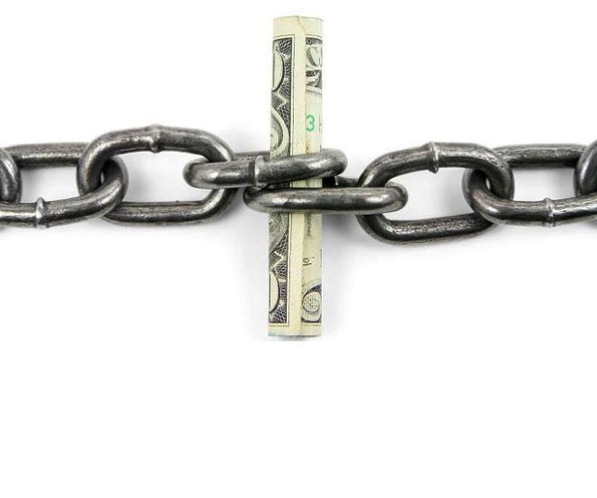 Sources of ingredients information
Primary sources include, but are not limited to:
Review of intervention or program documents
Discussion with individuals involved in the intervention or program
Direct observation of the intervention or program
Other relevant methods should be used as necessary
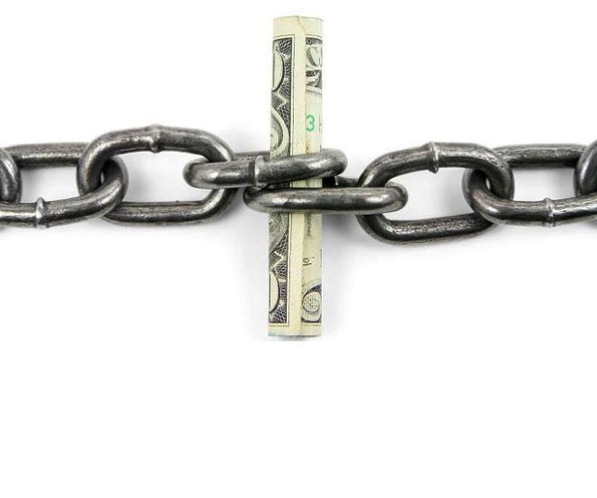 Activity
In small groups of 2-3, identify what you believe are the primary ‘ingredients’ required for the Western Michigan University (WMU) Interdisciplinary Ph.D. in Evaluation (IDPE) program
If you require additional information, please ask the instructor or teaching assistant
‘Guesstimate’ the average annual costs for each of the ‘ingredients’
“Guesstimate’ the total average  annual cost of the program